VJERONAUK 23.3.2020.
Molitveni početak
Dragi učenici, 
za početak možete izmoliti u sebi molitvu Oče naš 
ili možete poslušati i naučiti pjevati pjesmu Kakav prijatelj je Isus koju možete pronaći na:
https://www.youtube.com/watch?v=uJkU6AFwdPk
„Isus iz Nazareta“
Pogledajte kratku prezentaciju o Isusu iz Nazareta koju možete pronaći na poveznici:
https://view.genial.ly/5d849bc41280a80f49a480ba/video-presentation-isus-iz-nazareta

Nakon što pogledate video prezentaciju vratite se na ovu prezentaciju i nastavite gdje ste stali.
Riješi zadatak
U bilježnicu napišite naslov: Isus Krist – onaj koji je promijenio svijet
Napišite u bilježnicu pet podataka o Isusu koje smatrate važnima, koje bi željeli zapamtiti.
Ovaj zadatak možete napraviti i u obliku umne mape.
Ispričaj priču
Na poveznici ispod pronaći ćete nekoliko slika. Vaš je zadatak odabrati jednu sliku i ispričati priču koju vidite. Priča treba sadržavati minimalno 5 rečenica. Priče napišite u svoje bilježnice. 
Slike svog rada u bilježnici pošaljite mi na e-mail: 
matej.cavarovic@gmail.com
Svoje priče možete podijeliti i s drugima preko Lino ploče na poveznici ispod.
Rok za slanje slike rada je do kraja dana. Molim vas da se pridržavate tog roka jer idući dan se pregledavaju samo radovi učenika koji taj dan po rasporedu imaju vjeronauk.
Poveznica za slike:
https://create.piktochart.com/output/41069464-prica-o-isusu

Poveznica za Lino ploču:
http://linoit.com/users/MatejC/canvases/ISUS%20KRIST%205.%20razred
Samovrednovanje
Klikni na ocjenu koju bi si dodijelio za današnji rad:
1
2
3
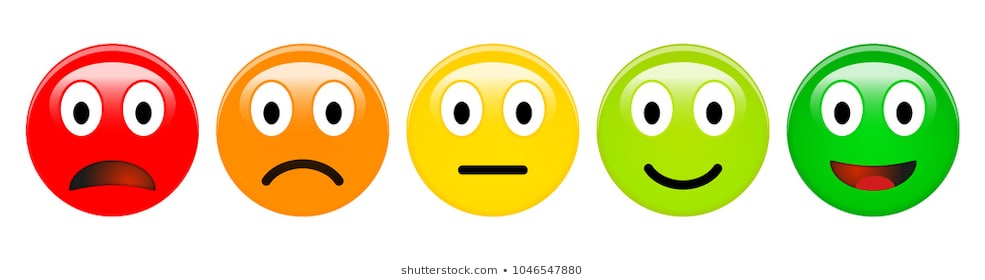 4
5
1
2
3
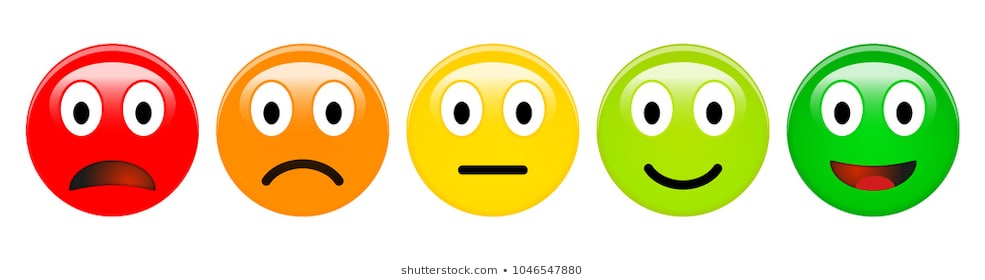 5
4
1
2
3
4
5
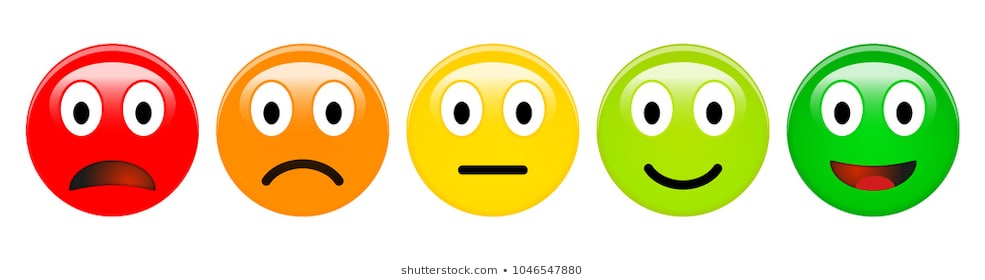 Za one koji žele više
NAPOMENA: sljedeći zadatci NISU OBVEZNI!! 
Odaberi jedan ili više zadataka.
ZADATAK 1: pronađi i opiši jednu poznatu sliku ili skulpturu o Isusu Kristu.
ZADATAK 2: Izradi igru ili kviz znanja o Isusu Kristu u jednom od digitalnih alata i podijeli ga s prijateljima iz razreda.
ZADATAK 3: Riješi zadatak u digitalnom udžbeniku (str. 43) uz sliku Isusov život.
Svoj rad (zadatak 1 i 2) podijeli na e-mail.
Molitveni završetak
Nakon znaka križa pročitajte tekst To je Isus! u udžbeniku na stranici 43.
Možete i pogledati što su vaši prijatelji iz razreda, ali i iz 5.a razreda napisali na zadatak SLUGA – GOSPODAR. Ima puno odličnih, zanimljivih i šaljivih radova  :
http://linoit.com/users/MatejC/canvases/SLUGA%20I%20GOSPODAR

Do idućeg susreta putem virtualne učionice neka vas prati Božji blagoslov.